Sports Psychology
Task A
Define social facilitation and its relationship with arousal.

Define social inhibition and its relationship with arousal.
Social Facilitation
Most sports or physical activities take place in the company of other people; these are known as spectators or co-actors. 

The presence of others influences the actions and performance of an individual.
Zajonc’s  Drive Theory
HIGH
Performance
LOW
HIGH
Arousal
Arousal and Performance
When arousal (stimulated by an audience) is positive, and performance is enhanced, this is called Social Facilitation.

When arousal (stimulated by an audience) is negative, and performance declines, this is called Social Inhibition.
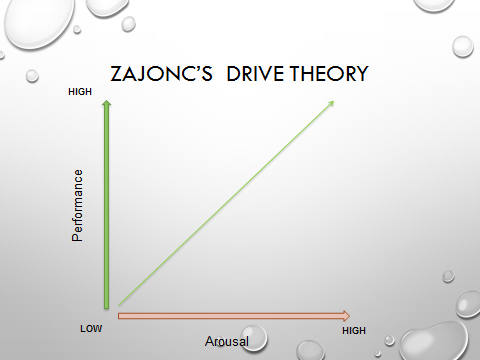 How does Zajonc suggest that this theory relates to an audience?

Zajonc also suggests that drive theory causes a dominant response to occur. What do you think this may mean, and where would this happen on the diagram?
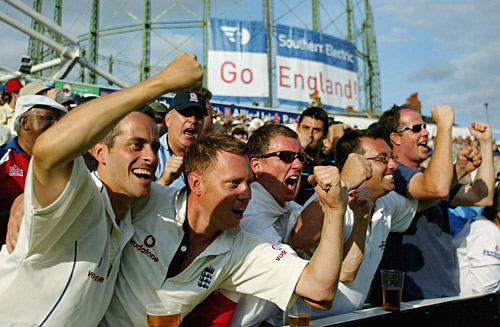 What is meant by a passive other?

What are the two categories of passive others, and how may they affect arousal levels?

How does this affect social facilitation or social inhibition?
Different Types of Audience (Zajonc, 1965)
Mere Presence of Others (Passive)
Present Others
Interactive Others
Co-Actors, non-threatening fellow performers
Audience, a passive, possibly silent, but interested group
Co-Active competitors e.g. Opponents
Emotive Supporters
Drive Theory of Social Facilitation
Our main interest lies with the Passive Others.

The mere presence of others is sufficient to increase the arousal level of a performer.

Zajonc used Drive Theory to predict the effect of others on performance.

He stated that the presence of others is arousing, and this arousal enhances the production of dominant responses.

Dominant responses are learned behaviours – actions we have already rehearsed.
Task D
How does….

Personality
Phase of Learning 
Experience
Type of Skill

….affect Drive Theory?
Personality
Extroverts tend to seek situations of high arousal so will perform better in front of an audience
Introverts will perform less well in a social situation.

High anxiety will struggle in the presence of an audience
Low anxiety will fair better with an audience
Drive Theory and Performance
High arousal is beneficial at the expert stage – autonomous phase.
This is because the dominant behaviour would tend towards the correct response, and create Social Facilitation.
High arousal also increases the performance of simple and ballistic skills (gross skills).

High arousal would be problematic for a novice (Cognitive or Associative). 
The dominant behaviour would be incorrect, and therefore high arousal is likely to cause mistakes and inhibit performance (Social inhibition).
Exam Question
Zajonc states that when an audience is present, arousal is raised.

Explain how different levels of arousal affect those performing sport in front of an audience.

Refer to in your answer: type of task involved, ability level of performer, personality of the performer.
[5 Marks]
(Different effects of arousal in front of audience) 
5 marks for 5 from: 


(increase in arousal/presence of an audience) leads to likelihood of the dominant response (general) 

Arousal levels/ presence of an audience can help performance or social facilitation/positive affects or hinder performance or social inhibition/negative affects (task) 


If task is gross/dynamic/simple/closed/ballistic then high arousal/presence of audience with optimise performance (task) 

If task is fine/complex/open then low arousal/lack of audience will optimise performance/arousal (ability) 

If weaker players/novices performance then low arousal/lack of audience will optimise performance (ability) 

If good performer/well learned/stronger/elite then high arousal/presence of audience will optimise performance (personality) 

Extroverts prefer high arousal/ presence of an audience for optimum performance / higher confidence (personality) 

Introverts prefer low arousal/lack of audience for optimum performance / lower confidence (attention)
Problems, Problems!
Although Martens (1969) confirmed Zajonc’s predictions, there are also drawbacks to the theory!

Landers and McCullage (1976) proposed that skills were learned more effectively by an individual in the presence of others who were also learners but of a slightly superior ability.
The learning of motor skills can therefore be enhanced by the presence of co-actors, but the attention of an audience will inhibit learning.

If skill levels can be improved, there is a greater chance that sport will become a permanent part of a person’s lifestyle – BAHL!!!!!
Evaluation Apprehension
Cottrell (1968) proposed that the mere presence of others was not significantly arousing to produce a social facilitation effect.

Increases in arousal were only evident when the performer thought that the audience was judging or evaluating his / her performance.

This is called ‘evaluation apprehension’.

Evaluation apprehension can inhibit performance when an athlete feels like they are being judged, and become anxious.

However, some athletes may thrive on evaluation to help stimulate arousal levels and thus increase performance. This would be another facilitating effect.
Home Advantage Effect
Large supportive home crowds are believed to provide the home team with an advantage.

This is known as the home advantage effect. 

This effect is a very powerful and it appears to become stronger as the size of the audience increases.
Proximity Effect
Schwartz (1975) proposed that location of the audience in relation to the performance was an important factor in social facilitation.

Performers appear to experience the effects more intensely the closer the audience gets.

This phenomenon is more evident in indoor sports such as basketball and ice hockey.

The proximity of the audience can have either a facilitating or inhibitory influence.

The outcome is dependent on the type of skill learnt, the personality of the performer, stage of learning and experience level of the athlete.
Exam Question
Explain the causes and effects of evaluation apprehension on sports performance and lifestyle behaviours.

[6 Marks]
Strategies to Combat Effects of Social Inhibition
Selective attention
Mental rehearsal
Positive self-talk
Practice with an audience
Grooved skills
Confidence-building strategies
Positive reinforcement